Projeto Saber Saúde
Missão:
“Que todos os jovens estejam capacitados para tomar decisões sobre a sua saúde e ajudar outros a tomar as deles de uma forma consciente, sensibilizada e com perspetiva de futuro.”
Problema
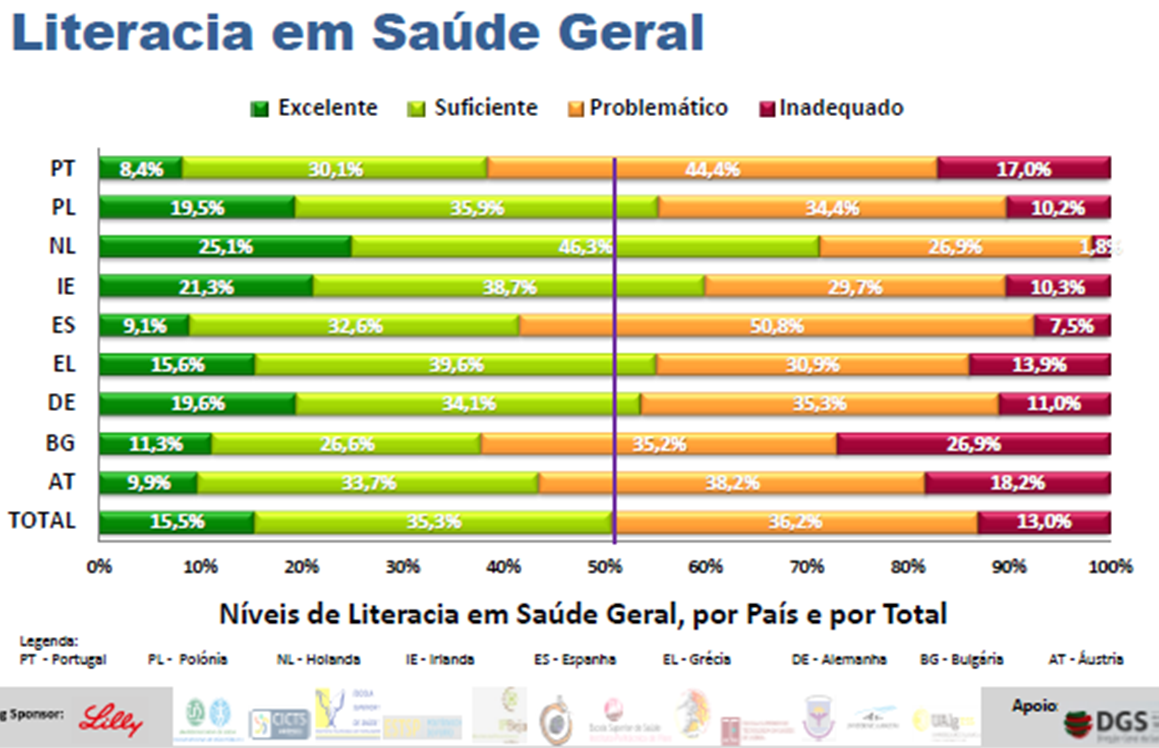 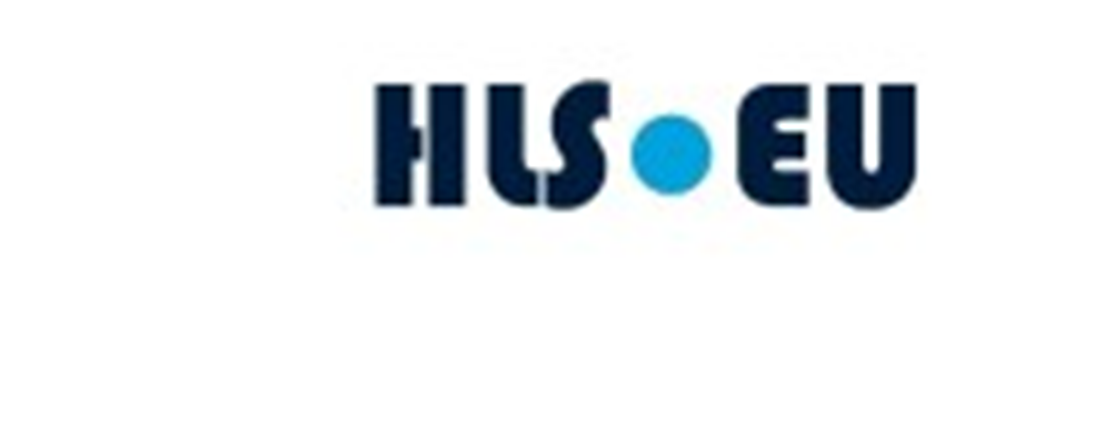 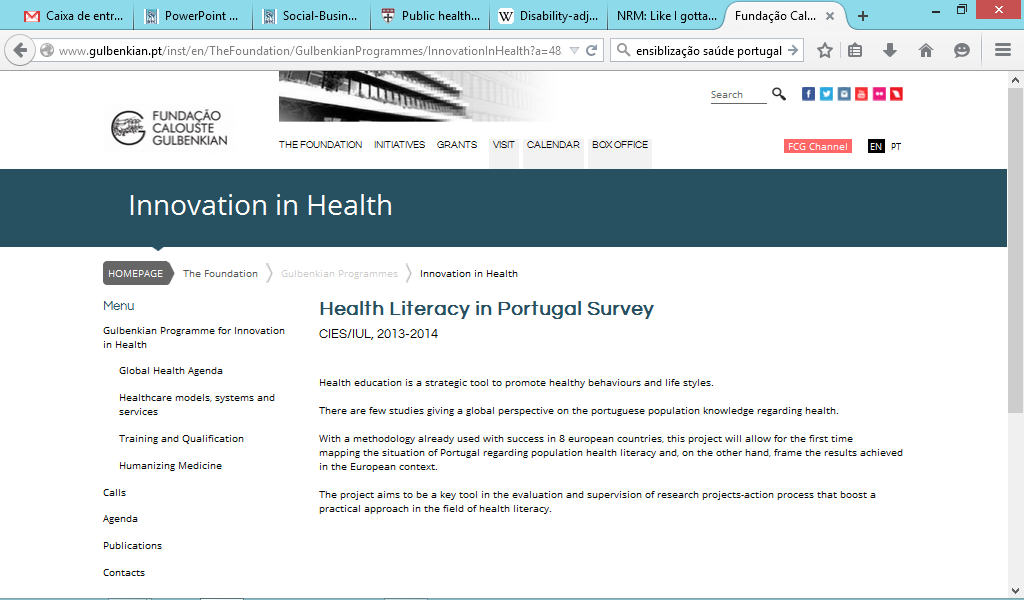 “Health literacy is the ability to obtain, read, understand and use basic health information to make appropriate health decisions”
Patient Protection and Affordable Care Act of 2010,
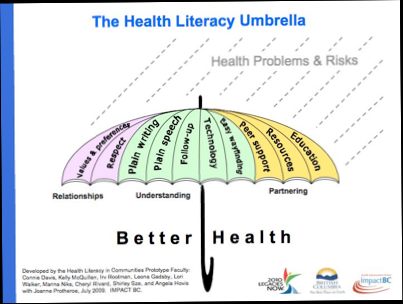 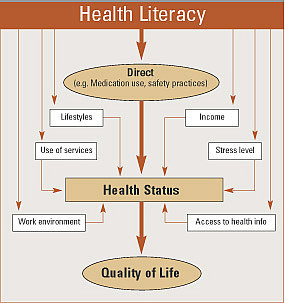 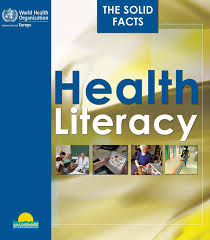 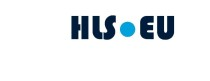 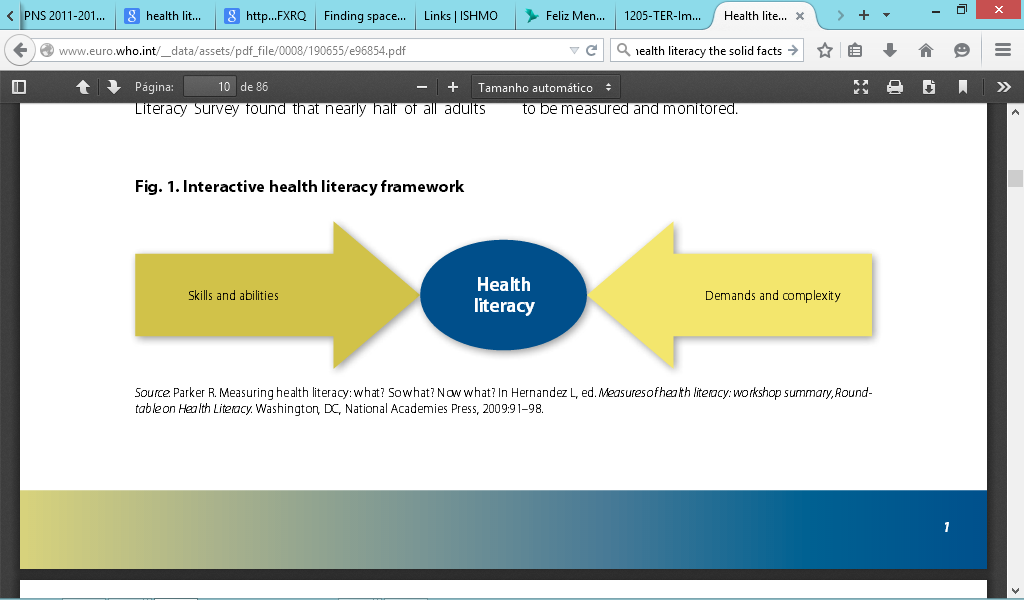 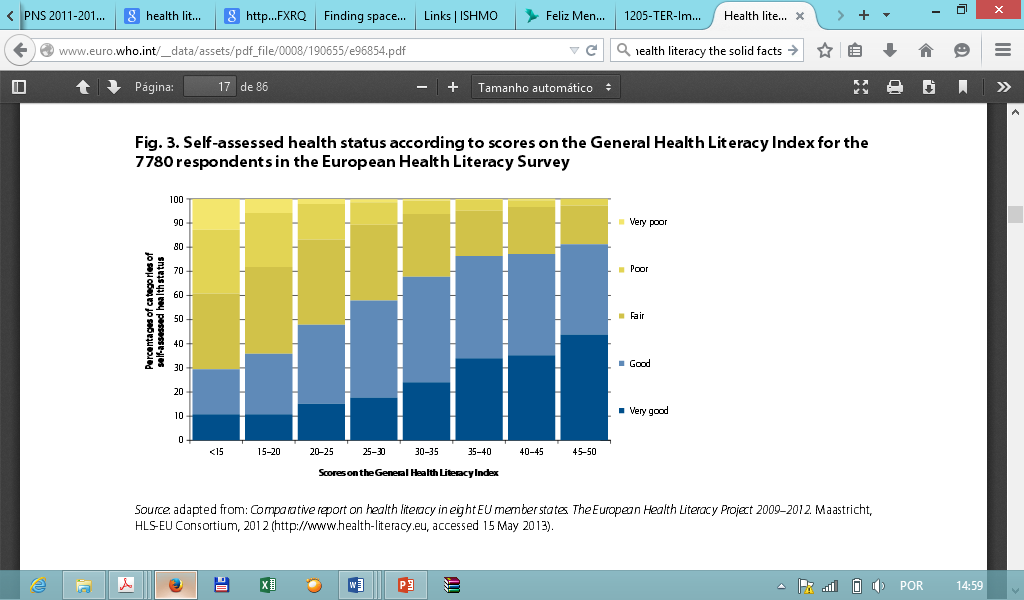 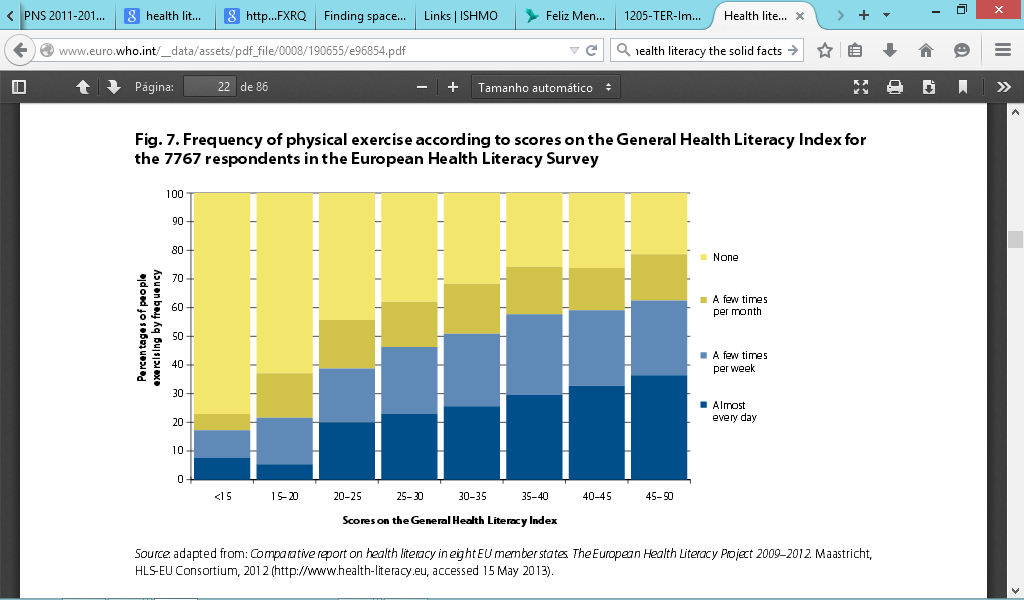 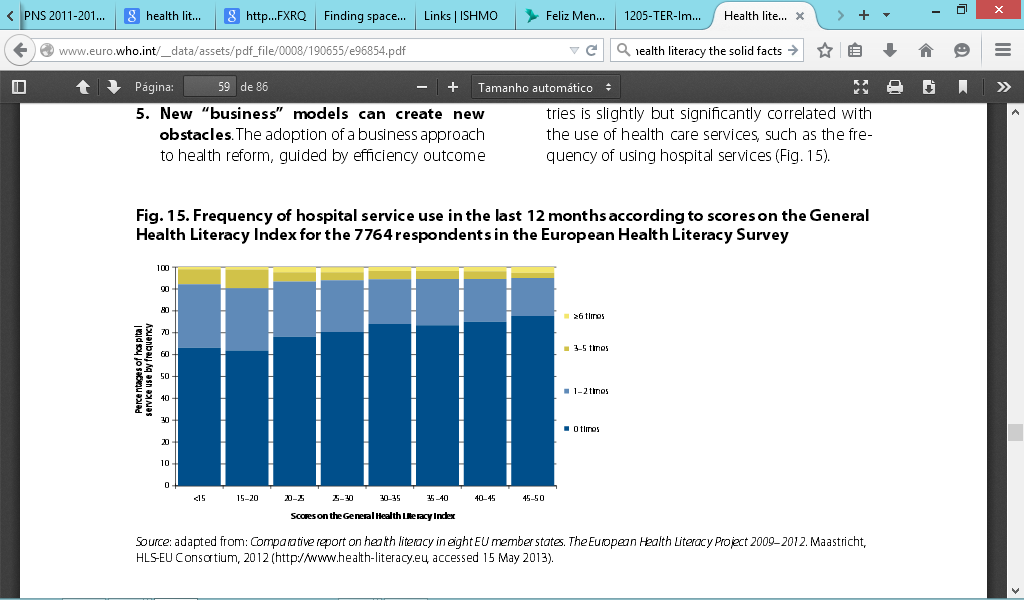 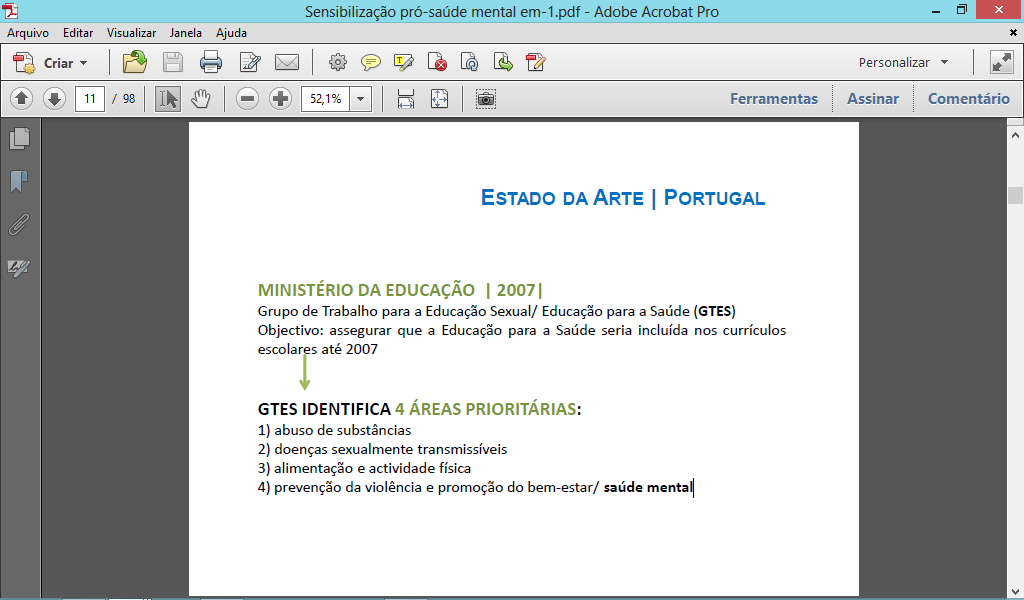 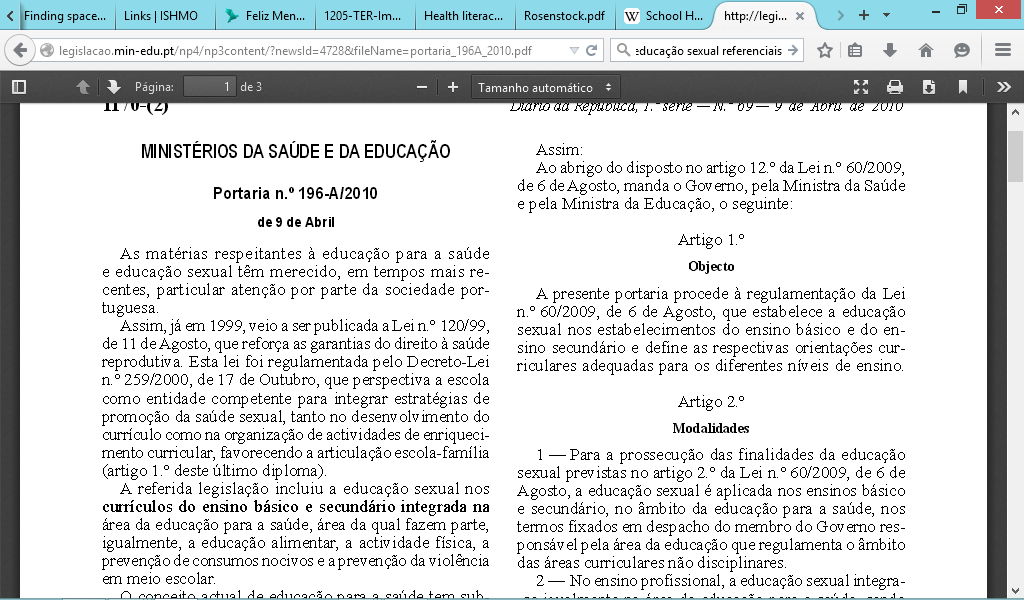 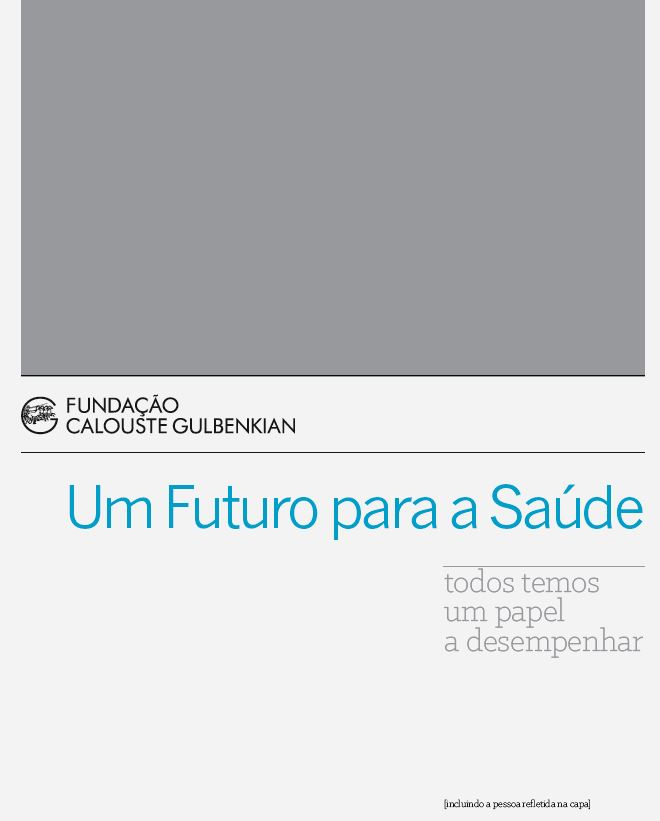 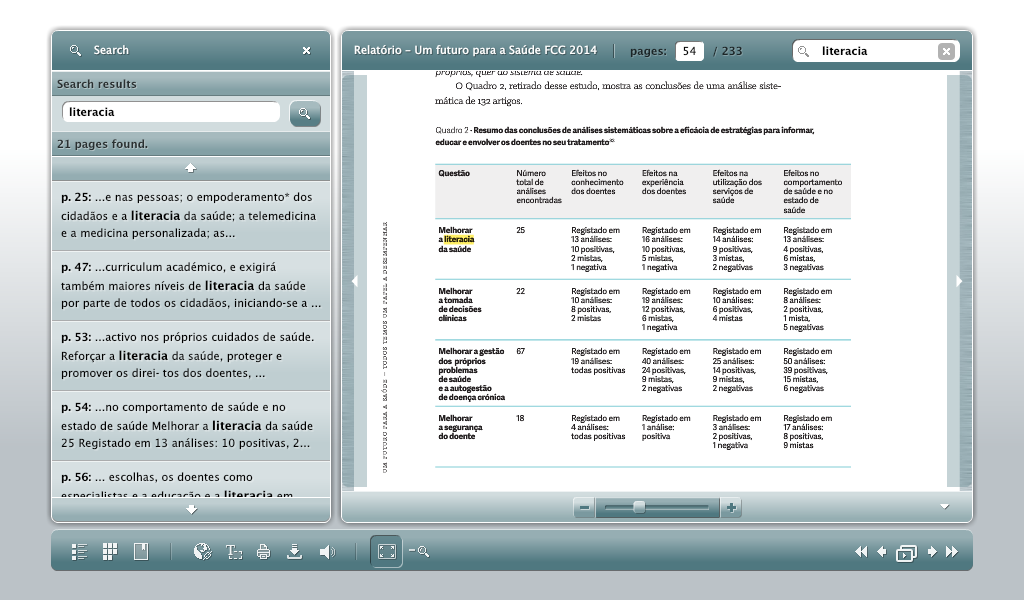 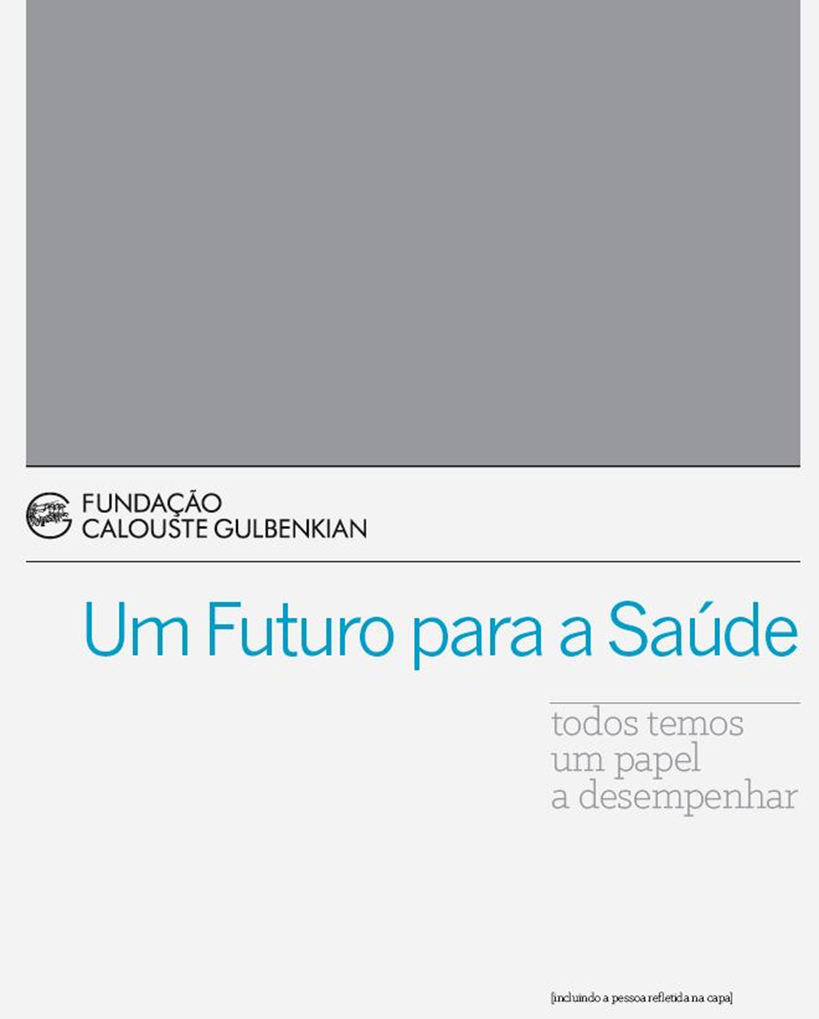 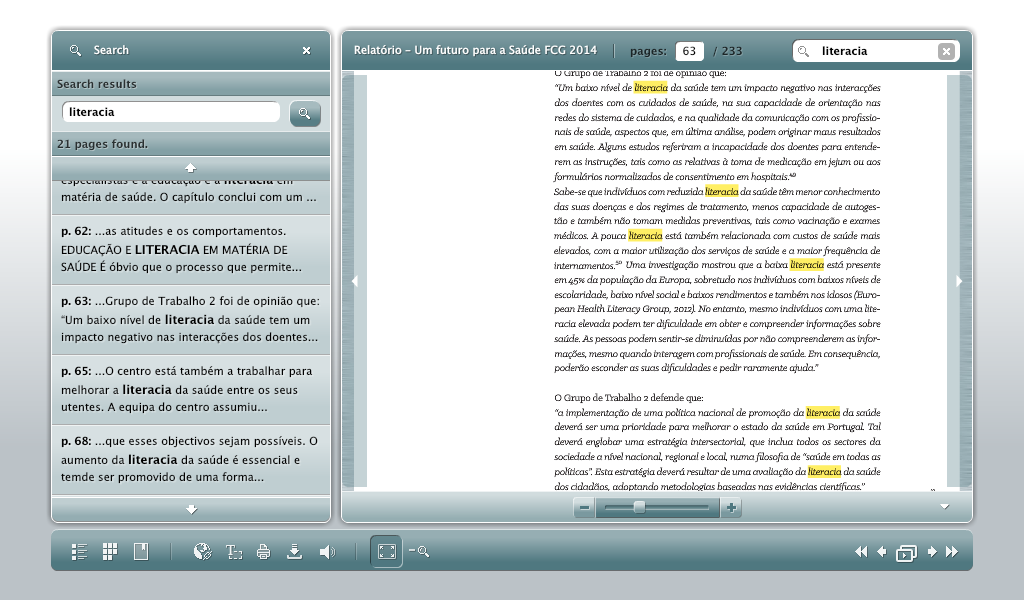 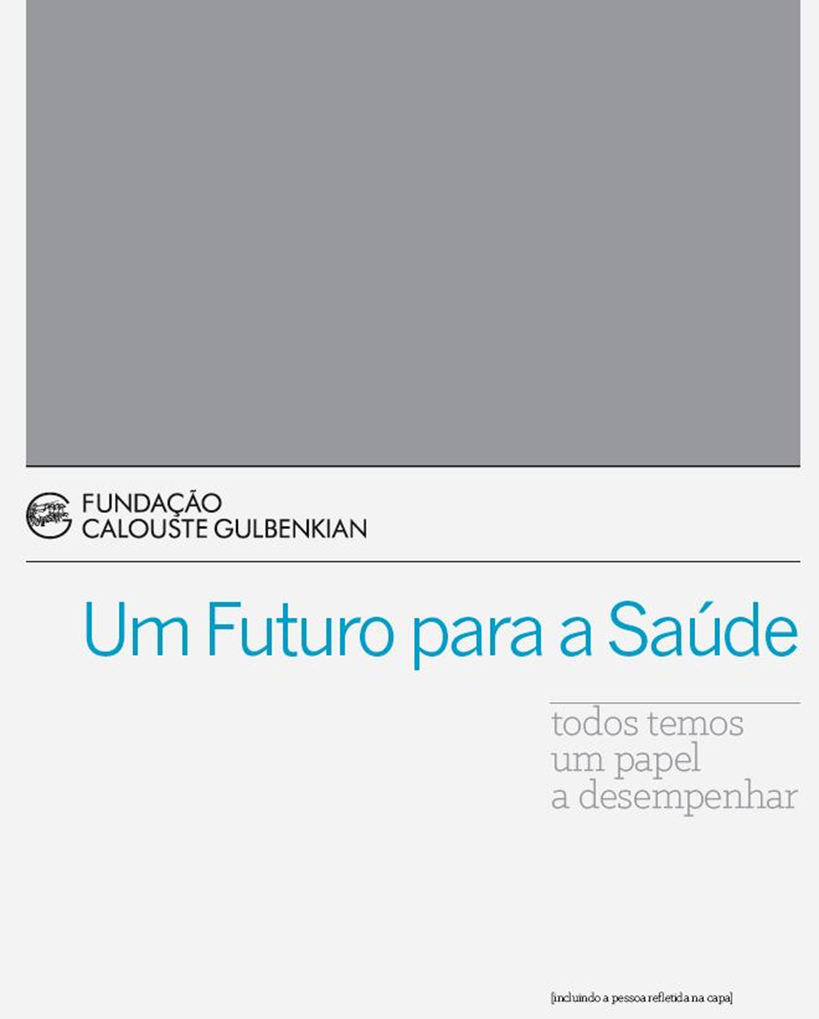 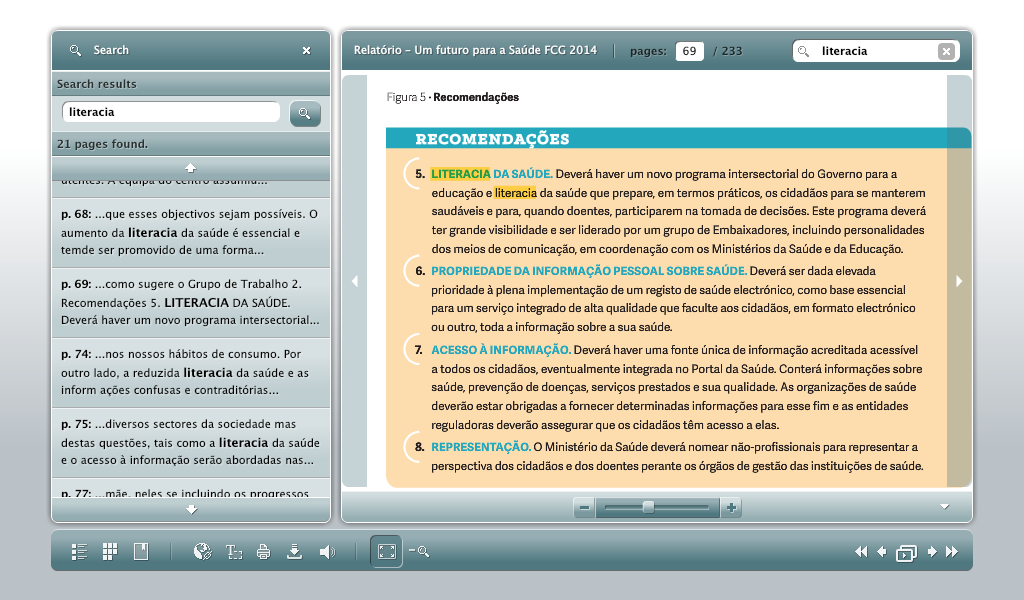 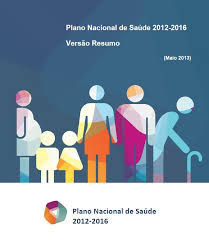 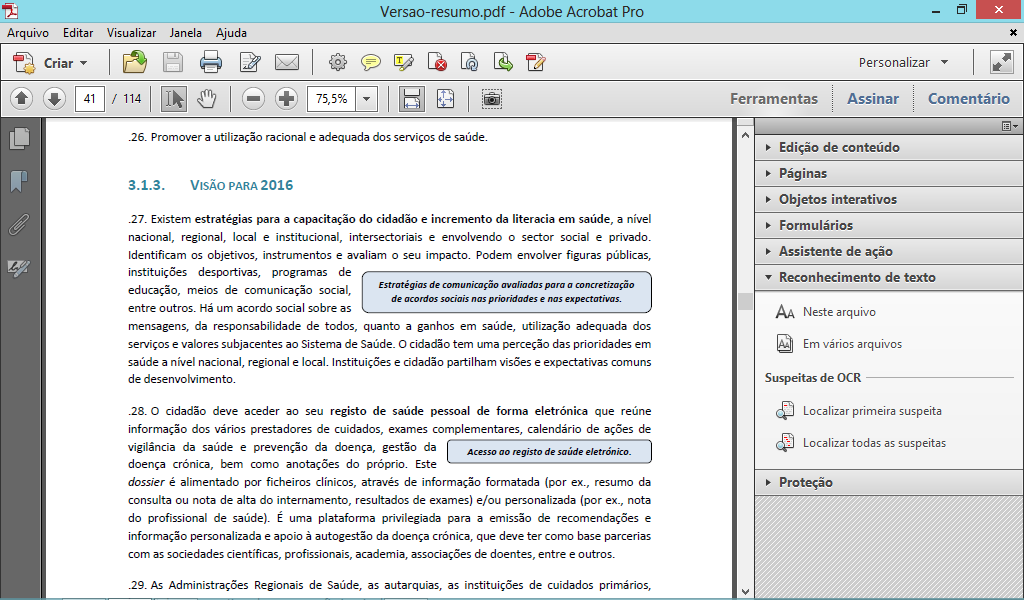 Literacia na saúde mental
Mental health conditions are the leading cause of DALYs worldwide and account for 37% of healthy life years lost from NCDs (WHO, 2011a).
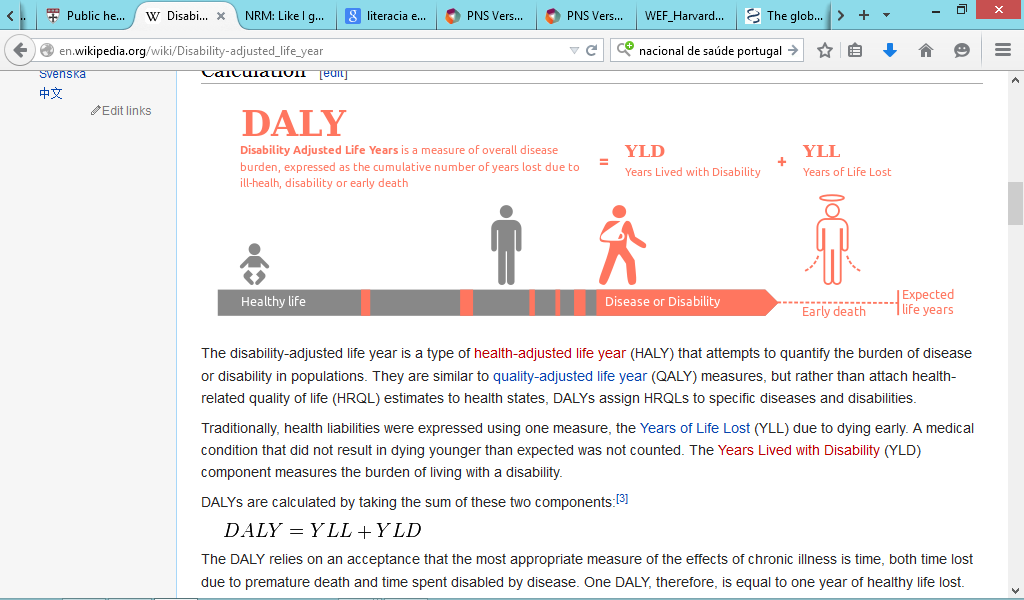 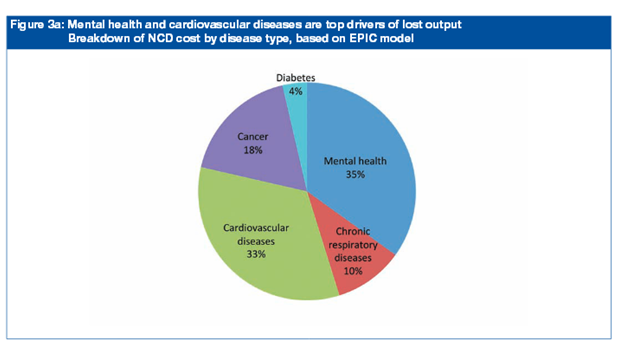 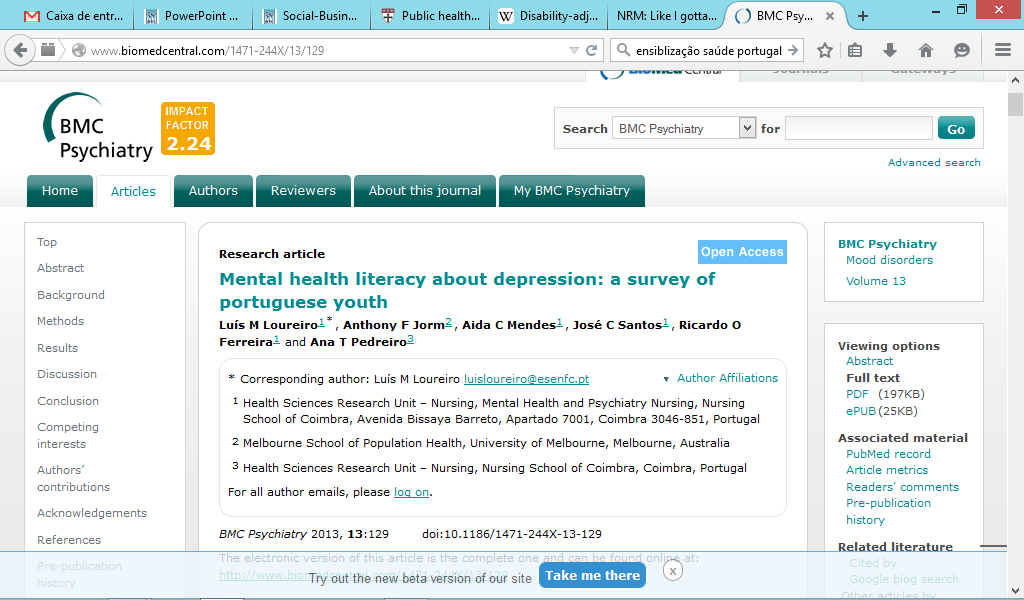 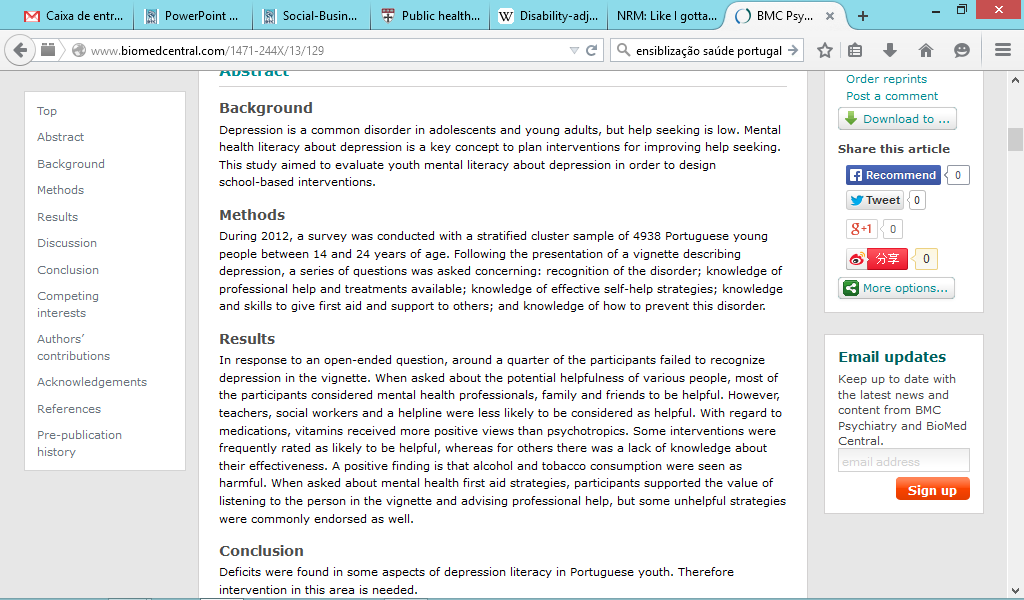 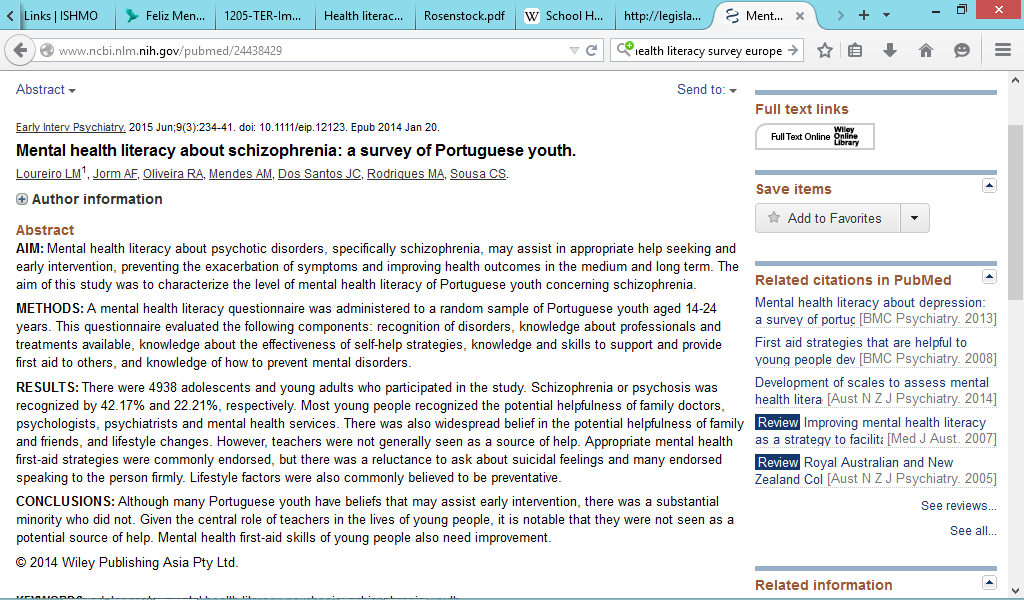 Solução
Intervenção nas escolas....
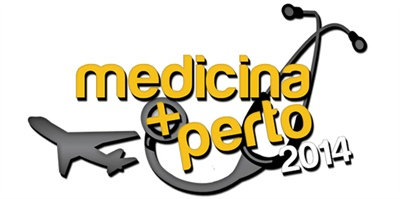 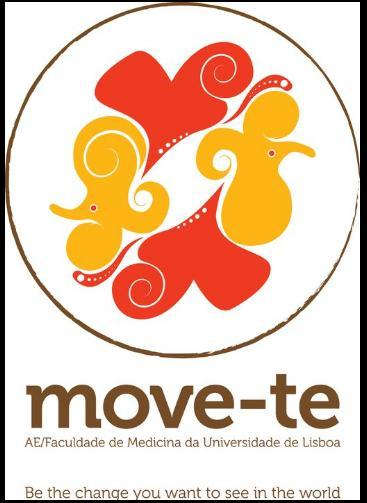 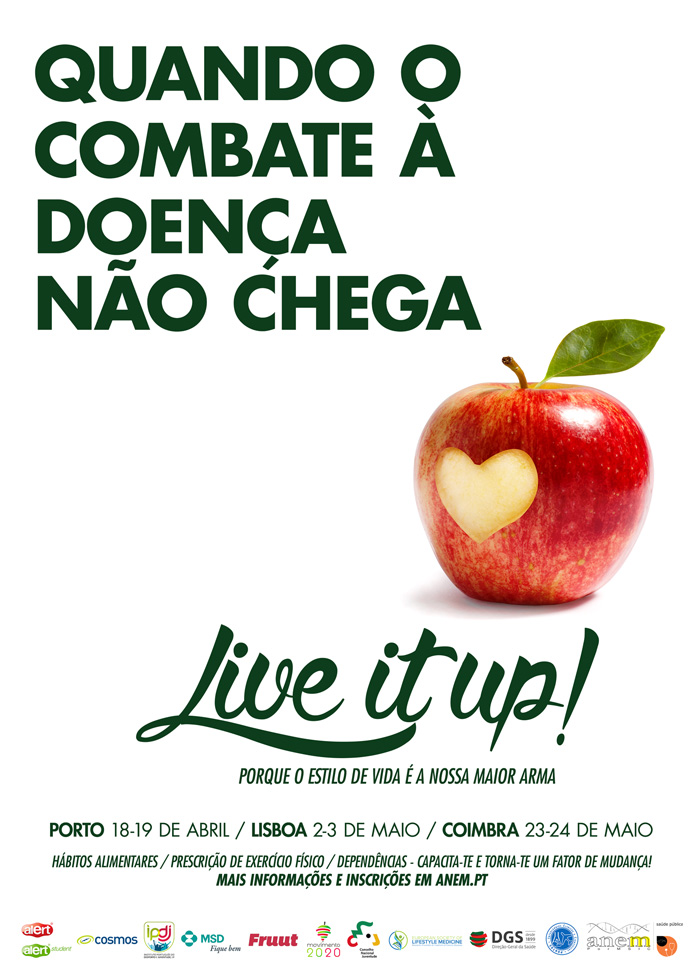 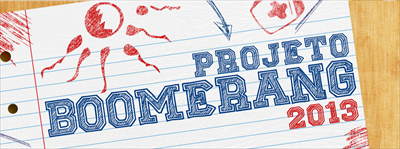 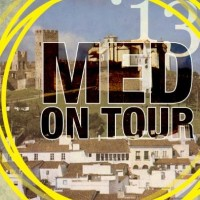 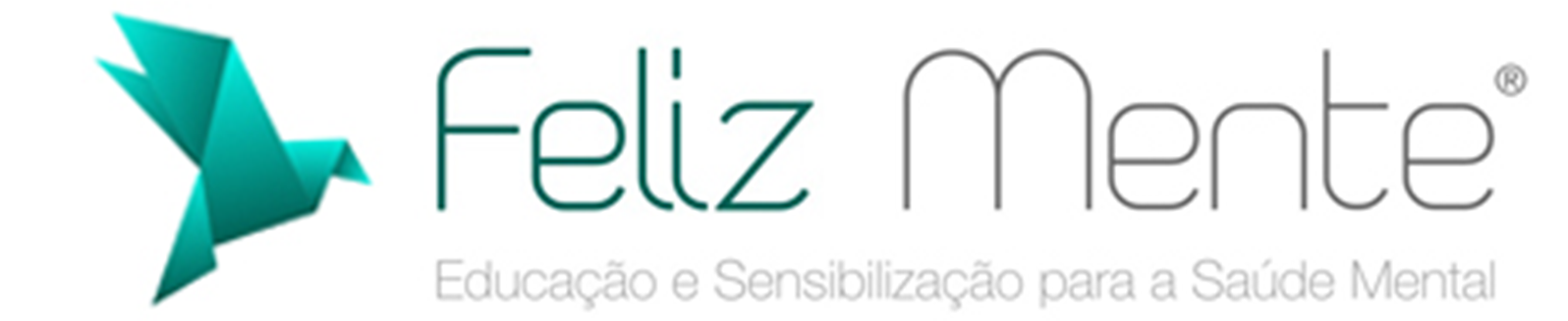 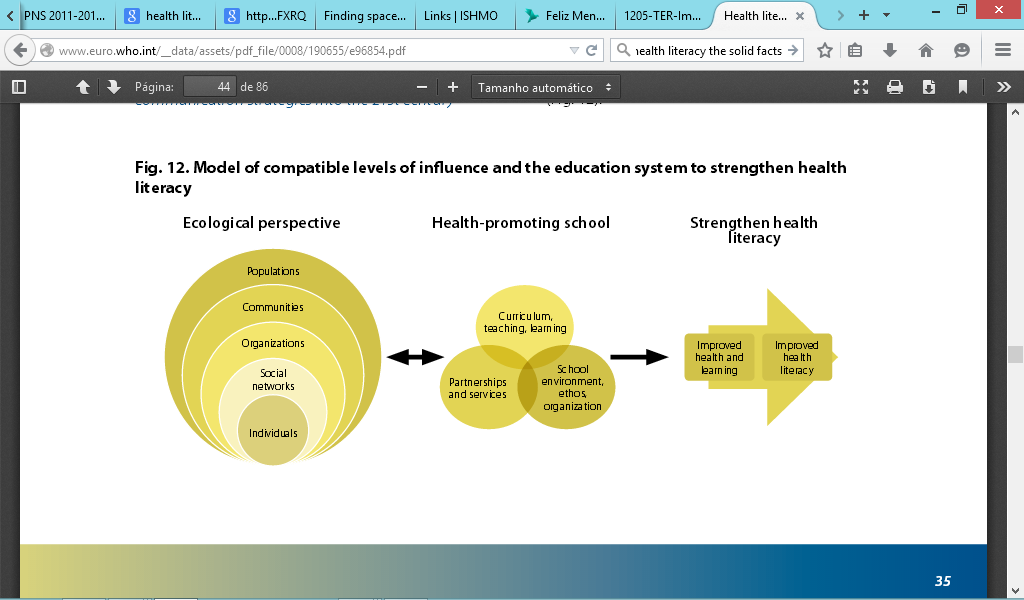 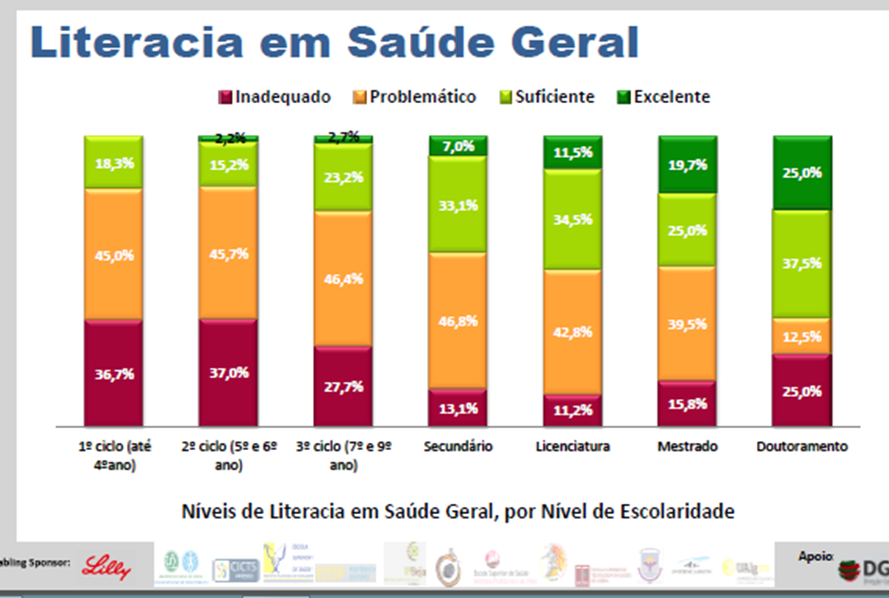 O que falta para que mais estudantes tenham contacto com este tipo de ações de promoção de saúde?
Plataforma online + professores
Plataforma Online interativa orientadora da sessão
Estrutura da sessão:
Ideias chave
Conceitos teóricos e exemplos
Vídeos de sensibilização
Discussão aberta participativa
Verdade ou Mito
Jogos
Noções de impacto no presente e no futuro
Como saber mais
Como avaliar a qualidade da informação
PROGRAMAS DE PROMOÇÃO DA SAÚDE | School-based interventions
ESCOLA | Contexto privilegiado de acesso aos jovens
Kelly, Jorm & Wright, 2007; Wyn et al., 2000;

Mas também contexto privilegiado de acesso aos professores.
O Professor como guia
Através de contacto com a direção/concelho executivo da escola encontrar os professores  com perfil mais adequado (interesse, motivação, relacionamento, positivo, acreditar na promoção de saúde etc. (GTES))

Os professores terão acesso a um guião orientador para cada tema a interação com os estudantes e ideias chave de dinâmica, comunicação e mensagens importantes. 
Poderão reunir com pessoas com experiência(organizações) a guiar sessões deste tipo que poderão também exemplificar.
Caso exista psicólogo na escola deverá ser envolvido podendo mesmo ser ele a guiar as sessões.
Sustentabilidade
Criação e atualização da plataforma. (Wordpress, Go Daddy)

Apoio das escolas e professores 

Avaliação de impacto
Piloto
Escolas da zona de Lisboa que demonstrem interesse e/ou com as quais tenhamos contactos facilitados através de outras organizações de promoção de saúde no meio escolar
Avaliação da implementação/impacto
Inquéritos (Online):
 aos alunos para avaliar conhecimento/precepção, motivação, capacidade de decisão, capacitação 
aos professores para avaliar a opinião em relação á precepção de impacto, ao aproveitamento da turma, ás dificuldades, pontos positivos e negativos, sugestões, etc.
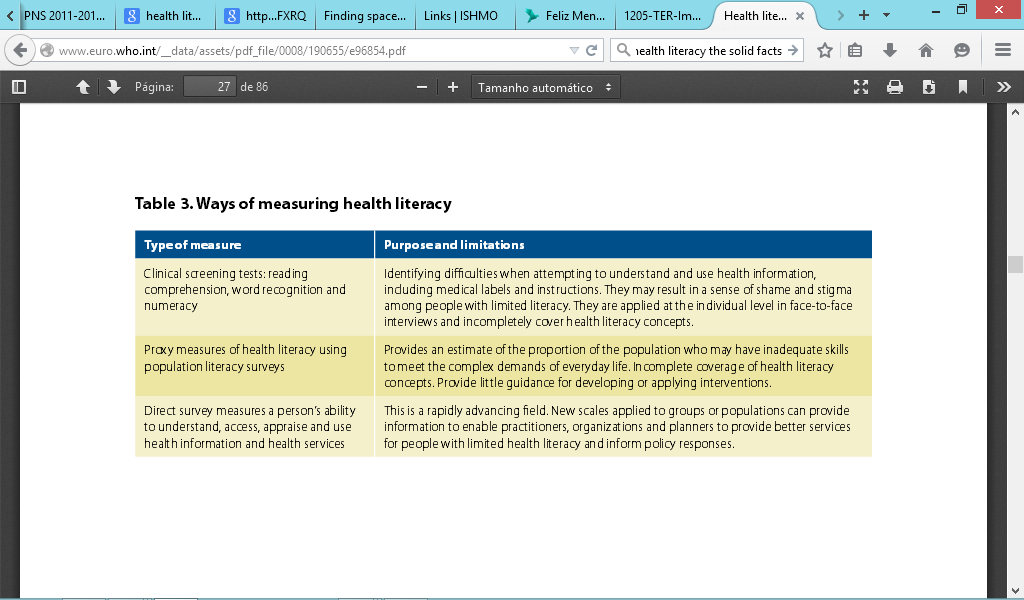 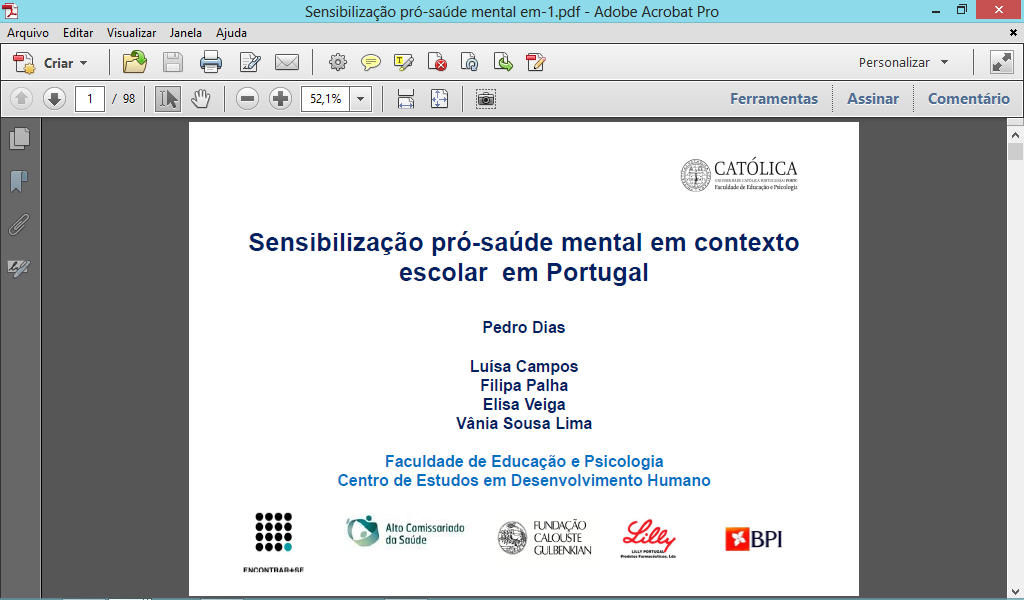 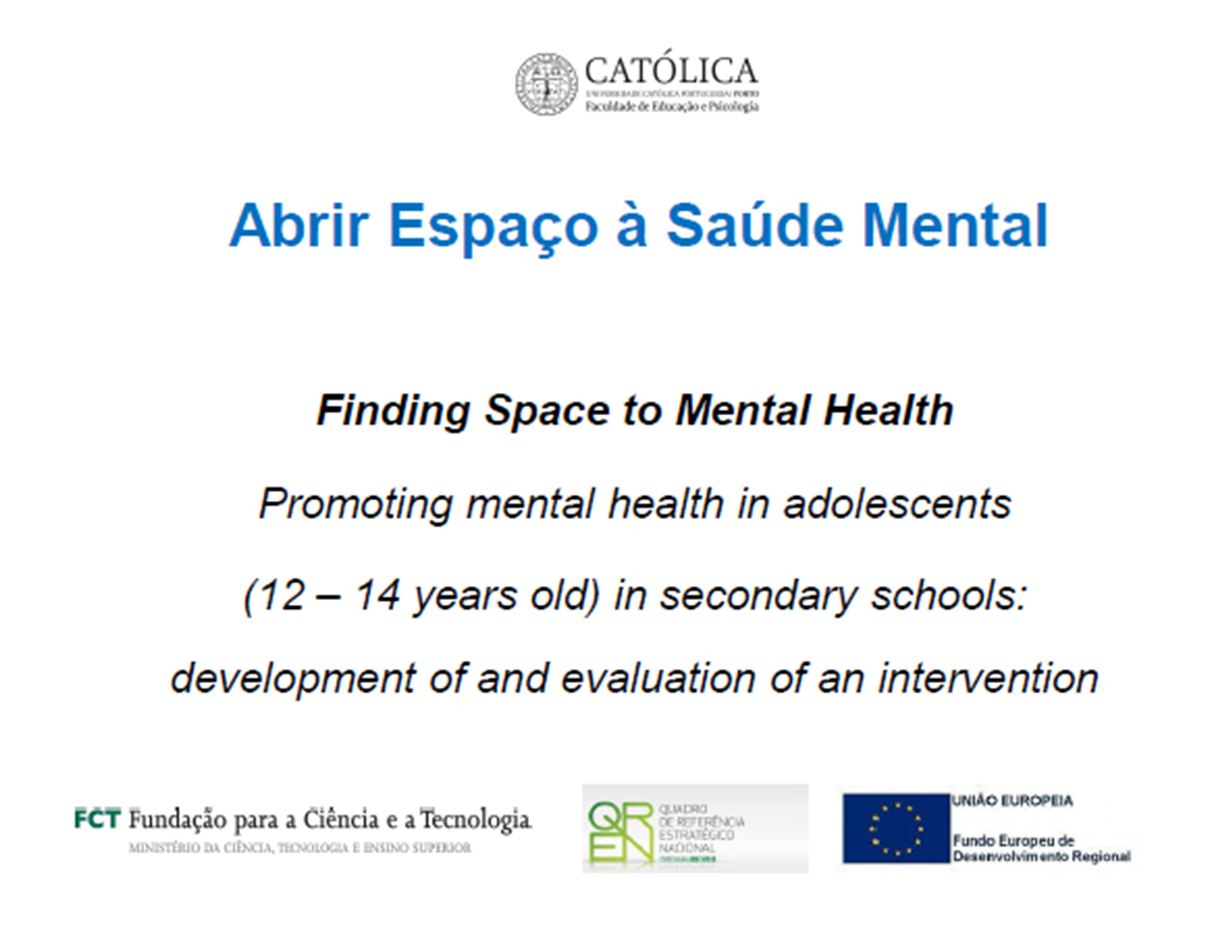 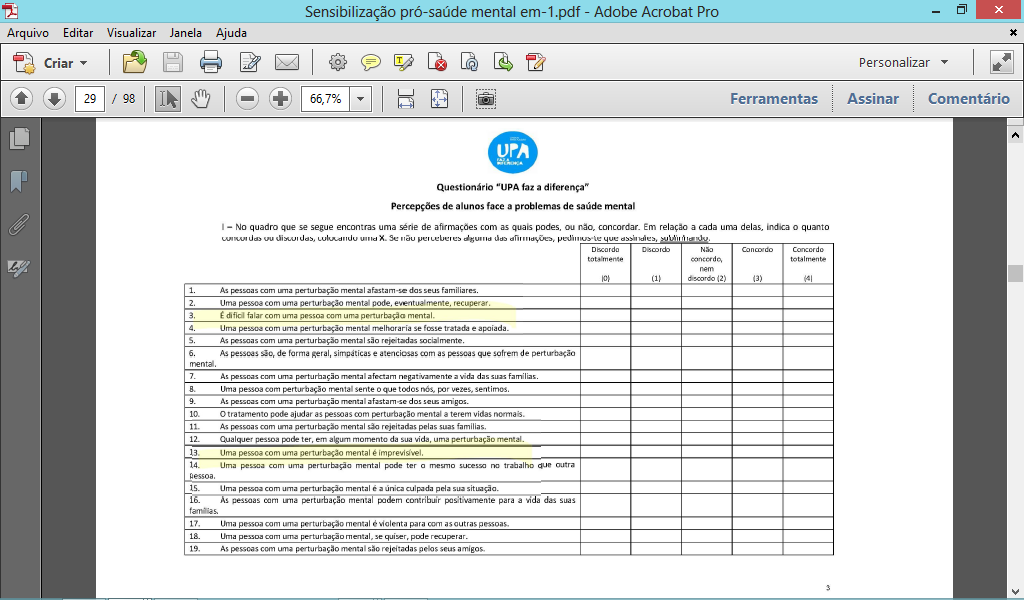 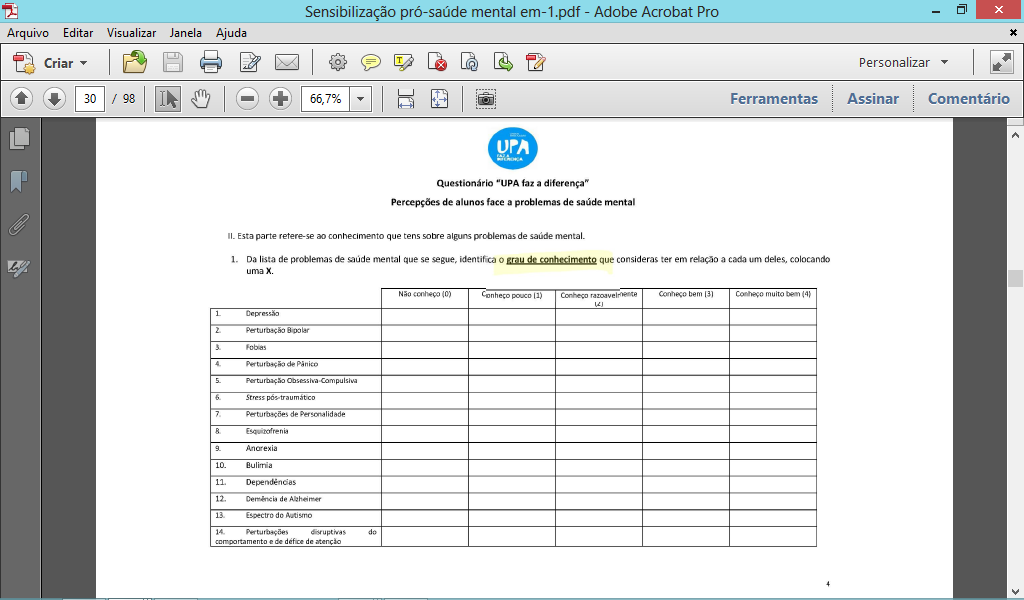 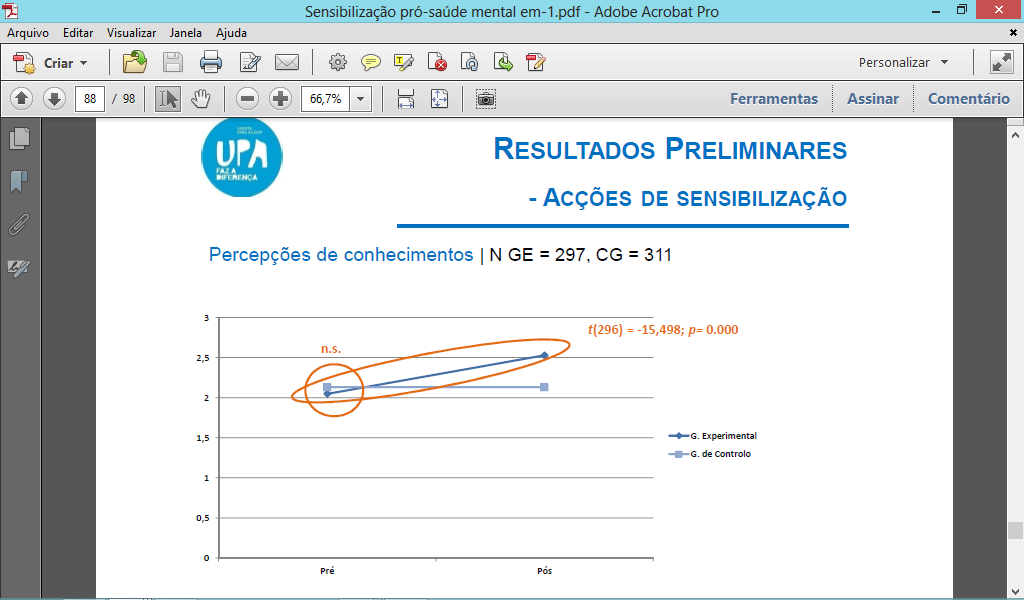 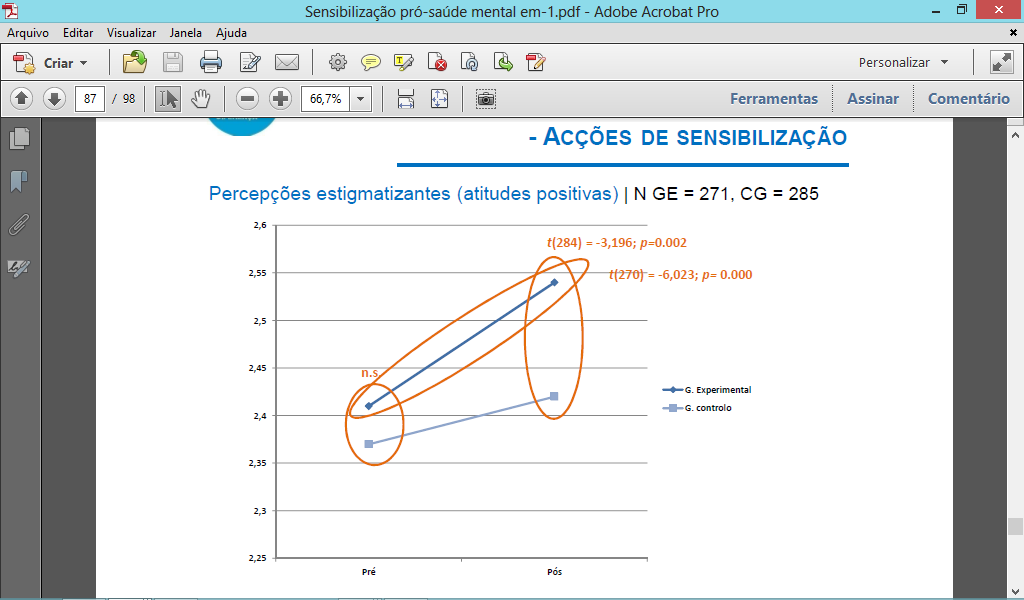 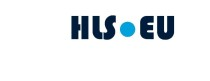 Modelo de Crescimento
Aumentar a população de intervenção,  e a quantidade de temas relevantes. Prevendo-se avaliação de impacto positiva avançar para escala nacional por etapas integrando apoio do Ministério da Saúde e Educação.
Avaliação de impacto a longo prazo
Com o crescimento do projeto poderão ser considerados:
inquéritos mais abrangentes  
dados estatísticos dos centros de saúde locais para verificar mudança de tendências nas escolas/áreas envolvidas. 
Após implementação nacional e com o passar dos anos veremos uma tendência de mudança da estatística de saúde a nível nacional.
 Existem métodos aprovados por organizações nacionais e internacionais para avaliação de programas de literacia.
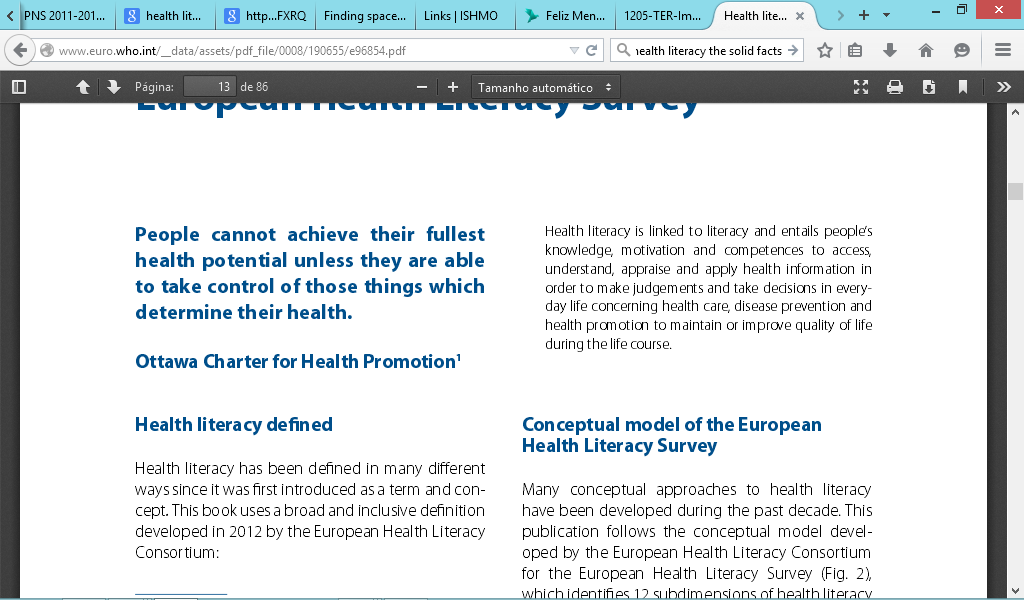 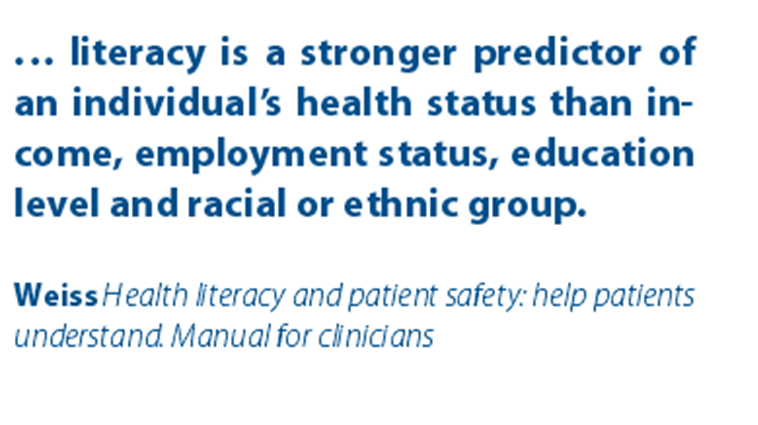 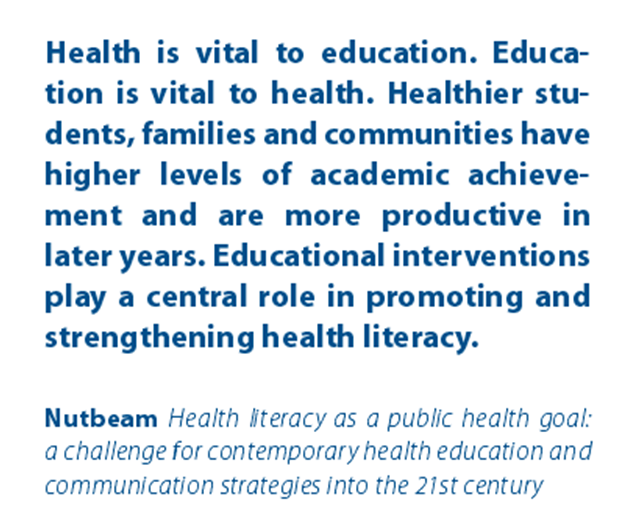